Презентация социального педагога 
ГБОУ школы №69 Курортного района 
Санкт – Петербурга
Радул Наталии Николаевны
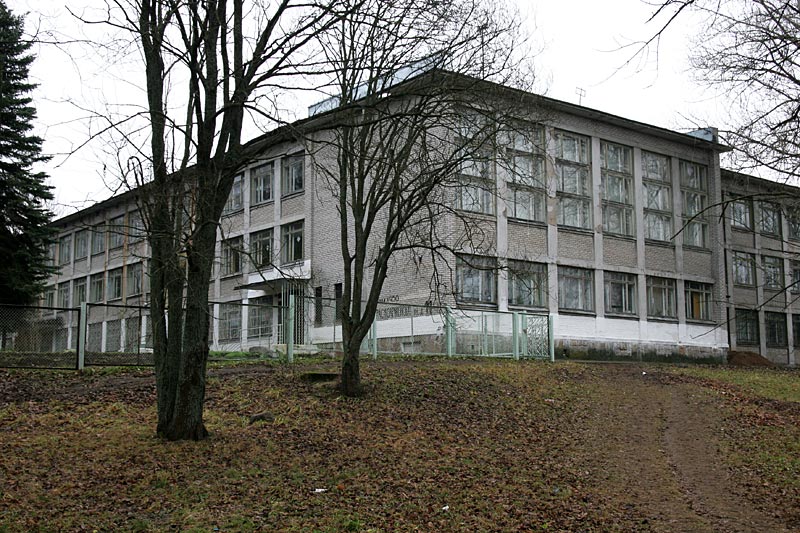 «Самовольные уходы воспитанников 
из сиротских учреждений»
Вступление
Проблема самовольных уходов воспитанников из сиротских учреждений является актуальной, сложной и многогранной.
 Во время нахождения воспитанников вне стен детского дома, дети могут стать жертвой преступления, а также могут быть вовлечены в совершение правонарушений и преступлений различного характера.
Дети из детских домов отличаются от детей, растущих в семьях, по физическому и психическому развитию. Они лишены материнской любви, оторваны от семейных традиций, не имеют достаточного опыта в решении конфликтных ситуаций.
Подростковый возраст  у таких детей проходит сложнее, чем у сверстников, живущих в семьях.
Самовольные уходы (побеги) воспитанников могут быть:
 

 Мотивированными 
 Немотивированными
Наиболее распространенные 
мотивированные побеги:
Эмансипационные побеги
Совершаются воспитанниками в силу их желания избавиться от контроля со стороны взрослых, а также их стремления к свободной и разгульной жизни
Импульсивные побеги
Совершаются воспитанниками в силу определенных обстоятельств, порывов и минутных желаний.


Импульсивным побегам подвержены ведомые, зависящие от чужого мнения дети, а также дети, которые так и не смогли адаптироваться к жизни в детском доме.
Демонстрационные побеги


Совершаются воспитанниками для достижения определенной цели или получения какой-либо выгоды
Дромонические побеги
Совершаются воспитанниками, склонными к бродяжничеству, одержимыми приключениями и зачастую имеющими серьезные медицинские заболевания.
В зависимости от своей продолжительности самовольные уходы могут быть:
Непродолжительные
     Длятся 2-3 дня

 Длительные
     Длятся месяцами
Поиск воспитанника, совершившего самовольный уход
Для наиболее эффективного поиска воспитанника, совершившего самовольный уход, весь педагогический коллектив должен действовать слаженно и четко
Во многих детских домах разработаны инструкции, регламентирующие действия каждого сотрудника при совершении воспитанником самовольного ухода
Важную роль при поиске ребенка играет не только взаимодействие внутри педагогического коллектива, но и межведомственное взаимодействие субъектов профилактики.
Помощь в поиске могут оказать также родственники ребенка, поэтому важно акцентировать работу социального педагога на установление доверительных отношений с родственниками воспитанников детского дома.
Главным в работе с воспитанниками, совершающими самовольные уходы, является ранняя профилактика – выявление детей, склонных к побегам, оказание таким детям помощи в образовательном процессе, вовлечение в досуговую деятельность, определение круга общения, создание комфортной среды проживания. 

Ребенок должен чувствовать себя НУЖНЫМ и ЗНАЧИМЫМ
СПАСИБО ЗА ВНИМАНИЕ!